第2章 Vue开发基础              ——Vue实例和数据绑定
Vue实例
Vue数据绑定
Vue.js
目录
2.1
2.2
Vue实例
Vue数据绑定
2.1 Vue实例
1
创建Vue实例
Vue实例：通过new关键字实例化Vue({})构造函数。
实例化
<script>
  var vm = new Vue({
    // 选项
  })
<script>
2.1 Vue实例
1
创建Vue实例
Vue实例配置对象：
2.1 Vue实例
1
创建Vue实例
Vue实例配置对象：
2.1 Vue实例
2
el唯一根标签
el唯一根标签：在创建Vue实例时，el表示唯一根标签，class或id选择器可用来将页面结构与Vue实例对象vm中的el绑定。
2.1 Vue实例
2
el唯一根标签
案例展示：
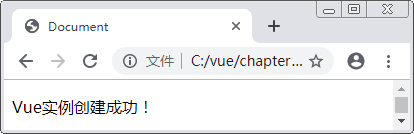 2.1 Vue实例
2
el唯一根标签
案例实现：唯一根元素<div>通过id值与Vue中的el选项绑定。
<!-- 定义唯一根元素div -->
<div id="app">{{name}}</div>
<script>
var vm = new Vue({
  el: '#app', // 通过el与div元素绑定
  data: {name: 'Vue实例创建成功！'}
})
<script>
2.1 Vue实例
3
data初始数据
data初始数据：Vue实例的数据对象为data，Vue会将data的属性转换为getter、setter，从而让data的属性能够响应数据变化。
2.1 Vue实例
3
data初始数据
案例展示：
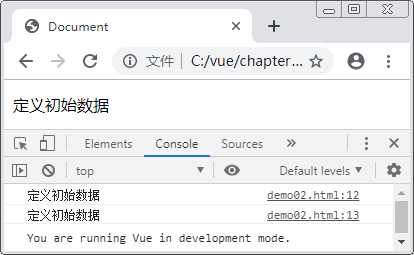 2.1 Vue实例
3
data初始数据
案例实现：在data中定义name的初始数据为“定义初始数据”。
<!-- 定义唯一根元素div -->
<div id="app"><p>{{name}}</p></div>
<script>
var vm = new Vue({
  el: '#app', // 通过el与div元素绑定
  data: {name: '定义初始数据'}
})
console.log(vm.$data.name)
console.log(vm.$data.name)
</script>
2.1 Vue实例
4
methods定义方法
methods基本概念：
methods属性用来定义方法，通过Vue实例可以直接访问这些方法
在定义的方法中，this指向Vue实例本身
定义在methods属性中的方法可以作为页面中的事件处理方法使用
当事件触发后，执行相应的事件处理方法
2.1 Vue实例
4
methods定义方法
案例展示：
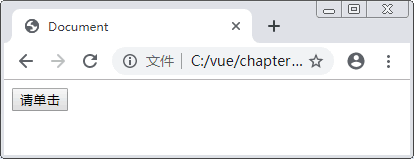 2.1 Vue实例
4
methods定义方法
案例实现：编写初始页面结构。
初始页面结构
<div id="app">
      <!-- 为button按钮绑定click事件 -->
      <button @click="showInfo">请单击</button>
      <p>信息：{{msg}}</p>
    </div>
2.1 Vue实例
4
methods定义方法
案例实现：在methods选项中定义showInfo()方法，实现页面内容的更新。
定义vm实例
在Vue配置对象中定义showInfo方法
var vm = new Vue({
  el: '#app',
  data: {
    msg: ''
  },
})
methods: {
     // 定义事件处理方法showInfo
    showInfo () {
      this.msg = '触发单击事件'
    }
 }
2.1 Vue实例
4
methods定义方法
案例实现：单击页面中的“请单击”按钮，更新页面内容。
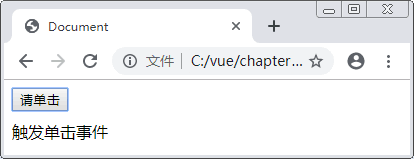 2.1 Vue实例
5
computed计算属性
computed计算属性：计算属性结果会被缓存起来，当依赖的响应式属性发生变化时，才会重新计算，返回最终结果。
运用场景：当一些数据要随着其他数据的变化而变化时，就要用到computed计算属性。
2.1 Vue实例
5
computed计算属性
案例展示：根据商品单价和数量计算出商品的总价格。
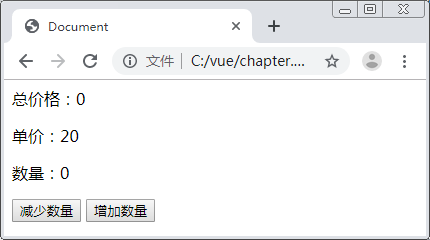 2.1 Vue实例
5
computed计算属性
案例实现：首先编写总价格页面结构。
总价格计算页面结构
<div id="app">
  <p>总价格：{{totalPrice}}</p><p>单价：{{price}}</p>
  <p>数量：{{num}}</p>
  <div>
    <button @click="num == 0 ? 0 : num--">减少数量</button>
    <button @click="num++">增加数量</button>
  </div>
</div>
2.1 Vue实例
5
computed计算属性
案例实现：在computed中定义totalPrice函数返回计算后的总价格。
computed
var vm = new Vue({
  el: '#app',
  data: {price: 20, num: 0},
  computed: {
    // 总价格totalPrice
    totalPrice () {return this.price * this.num}
  }
})
2.1 Vue实例
6
watch状态监听
watch状态监听：用来监测Vue实例中的数据变化。
案例展示：通过watch获取cityName的新值和旧值。
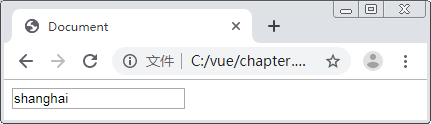 2.1 Vue实例
6
watch状态监听
案例实现：
编写页面结构
<div id="app">
  <!-- input中的v-model用于在表单控件元素上创建双向数据绑定 -->
  <input type="text" v-model="cityName">
</div>
2.1 Vue实例
6
watch状态监听
案例实现：首先定义vm实例对象。
定义vm实例对象
<script>
var vm = new Vue({
  el: '#app',
  data: {
    cityName: 'shanghai‘
  },
})
</script>
2.1 Vue实例
6
watch状态监听
案例实现：在Vue配置对象中定义watch监听cityName属性。
watch: {
    cityName (newValue, oldValue) {
      console.log(newValue, oldValue)
    }
  }
2.1 Vue实例
6
watch状态监听
案例实现：在浏览器查看运行效果。
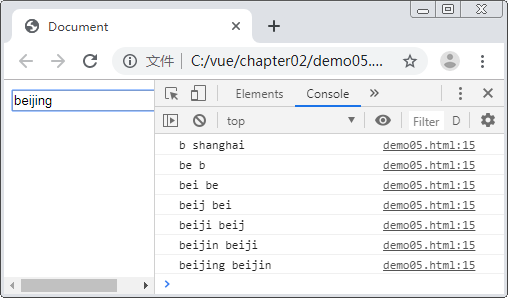 2.1 Vue实例
7
filters过滤器
filters过滤器：对数据进行格式化，比如字符串首字母变大写，日期格式化等，在页面中直接操作数据，返回最终结果。
filters不会修改数据，只是改变用户看到的输出（效果）
注意：计算属性 computed ，方法 methods 都是通过修改数据来处理数据格式的输出显示
2.1 Vue实例
7
filters过滤器
案例展示：在插值表达式中使用filters过滤器，在字符串后面添加编号。
2.1 Vue实例
7
filters过滤器
案例实现：编写初始页面结构。
初始页面结构
<div id="app">
   {{id | myfilters}}
</div>
2.1 Vue实例
7
filters过滤器
案例实现：首先创建vm实例对象，并定义message初始数据。
var vm = new Vue({
  el: '#app',
  data: {
   id: 'myId'
  },
})
</script>
2.1 Vue实例
7
filters过滤器
案例实现：在vm中定义filters过滤器，并在filters中定义myfilters()方法实现。
filters: {
    myfilters(value) {
            return value+"01";
          }  
}
2.1 Vue实例
7
filters过滤器
案例展示： 在v-bind属性绑定中使用filters过滤器。
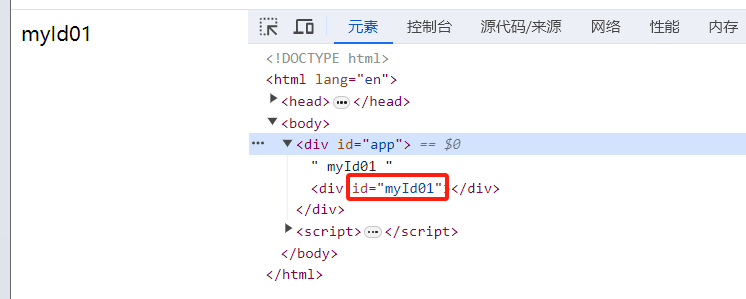 2.1 Vue实例
7
filters过滤器
案例实现： 编写页面结构。
初始页面结构
<div id="app">
  {{id | myfilters}}
  <div v-bind:id="id | myfilters"></div>
</div>
2.2 Vue数据绑定
1
绑定样式
绑定样式：Vue提供了样式绑定功能，可以通过绑定内联样式和绑定样式类这两种方式来实现。
2.2 Vue数据绑定
1
绑定样式
案例展示：通过绑定内联样式设置字体颜色。
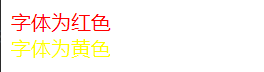 2.2 Vue数据绑定
1
绑定样式
案例实现：在vm实例的data中定义myStyle样式对象。
定义样式对象
data: {
            red: 'red',
            myStyle:{
                color:'yellow'
            }
        }
2.2 Vue数据绑定
1
绑定样式
案例实现：通过v-bind绑定data中定义的myStyle对象。
绑定myDiv样式对象
<div id="app">
        <div v-bind:style="{color: red}">字体为红色</div>
        <div v-bind:style="myStyle">字体为黄色</div>
    </div>
2.2 Vue数据绑定
1
绑定样式
案例展示：通过绑定data中的类名实现元素的样式。
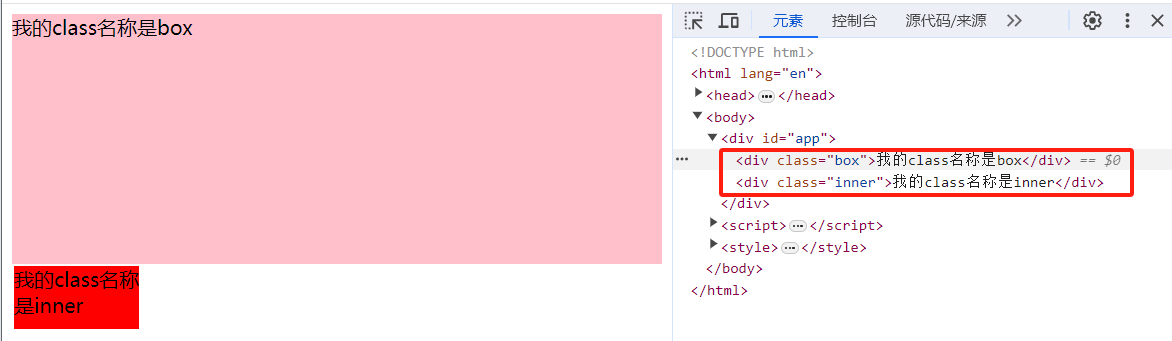 2.2 Vue数据绑定
1
绑定样式
案例实现：通过v-bind绑定类名，并设置类名的值为{box}和{inner}。
绑定样式类
<div id="app">
      <div v-bind:class="{box}">我的class名称是box</div>
      <div v-bind:class="{inner}">我的class名称是inner</div>
 </div>
2.2 Vue数据绑定
1
绑定样式
案例实现：在vm实例的data中定义box和inner的属性值分别是box和inner。
定义样式类属性
<script>
  var vm = new Vue({
    el: '#app', 
    data: {
          box:'box',
          inner:'inner'
        }
  })
</script>
2.2 Vue数据绑定
1
绑定样式
案例实现：
定义样式类
.box {
  background-color: pink;
  width: 100%; height: 200px;
}
.inner {
  background-color: red;
  width: 100px; height: 50px;
  border: 2px solid white;
}
2.2 Vue数据绑定
1
动态添加class
案例实现：
定义样式类
<div id="app">
      <div class="wrap" v-bind:class="{red : isRed,'yellow' : isYellow}">
                动态添加class
      </div>
 </div>

data: {
            isRed:true,
            isYellow:false
        }
2.2 Vue数据绑定
2
内置指令
常用内置指令：
2.2 Vue数据绑定
2
内置指令
常用内置指令：
2.2 Vue数据绑定
2
内置指令
v-model指令：v-model主要实现数据双向绑定，通常用在表单元素上，例如input、textarea、select等。
2.2 Vue数据绑定
2
内置指令
案例展示：实现表单元素双向数据绑定。
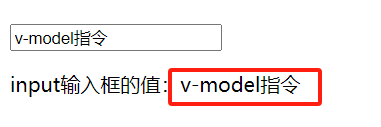 2.2 Vue数据绑定
2
内置指令
案例实现：
v-model指令
<div id="app">
  <input type="text"  v-model="msg">
</div>
<script>
var vm = new Vue({
  el: '#app',
  data: {msg: 'v-model指令' }
})
2.2 Vue数据绑定
2
内置指令
v-bind指令： v-bind可以实现单向数据绑定，页面结构代码如下。
<div id="app">
  <input v-bind:value="msg">
</div>
2.2 Vue数据绑定
2
内置指令
案例实现：将data中的msg初始数据绑定到页面中 。
<script>
var vm = new Vue({
  el: '#app',
  data: {
    msg: '我是v-bind '
  }
})
</script>
2.2 Vue数据绑定
2
内置指令
案例实现：在浏览器中查看运行效果。
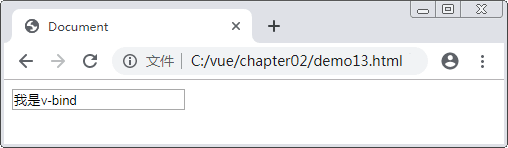 2.2 Vue数据绑定
2
内置指令
v-text指令： v-text是在DOM元素内部插入文本内容，类似之前的innerText，页面结构代码如下。
页面结构
<div id="app">
  <p v-text="msg"></p>
</div>
2.2 Vue数据绑定
2
内置指令
v-text指令： 在vm实例的data中定义msg初始数据。
v-text指令
<script>
var vm = new Vue({
  el: '#app',
  data: {
    msg: '我是v-text '
  }
})
</script>
2.2 Vue数据绑定
2
内置指令
v-text指令： 在浏览器中查看运行效果。
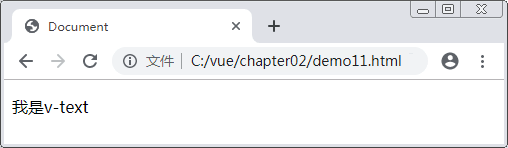 2.2 Vue数据绑定
2
内置指令
v-html指令： v-html是在DOM元素内部插入HTML标签内容，类似之前的innerHTML，页面结构代码如下。
<div id="app">
  <div v-html="msg"></div>
</div>
2.2 Vue数据绑定
2
内置指令
案例实现：将msg初始数据绑定到页面中。
<script>
  var vm = new Vue({
    el: '#app',
    data: {
      msg: '<h2>我是v-html</h2>' 
    }
  })
</script>
2.2 Vue数据绑定
2
内置指令
案例实现：在浏览器中查看运行效果。
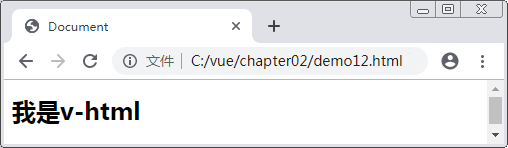 2.2 Vue数据绑定
2
内置指令
v-on指令： v-on是事件监听指令，负责给DOM元绑定事件，直接与事件类型配合使用，页面结构代码如下。
<div id="app">
  <p>{{msg}}</p>
  <button v-on:click="showInfo">请单击</button>
</div>
2.2 Vue数据绑定
2
内置指令
案例实现： 在浏览器中查看运行效果。
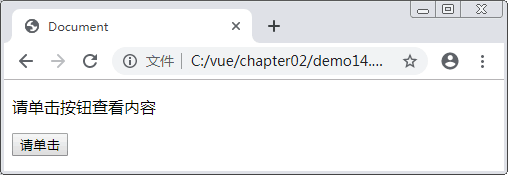 2.2 Vue数据绑定
2
内置指令
案例实现：在vm实例的methods中定义事件处理函数showInfo()。
在vm中配置methods
创建vm实例
<script>
var vm = new Vue({
  el: '#app',
  data: {
    msg: '请单击按钮查看内容'
  },
})
</script>
methods: {
    showInfo () {
      this.msg = '我是v-on指令'
    }
  }
2.2 Vue数据绑定
2
内置指令
案例实现： 单击“请单击”按钮，页面中的内容发生更新。
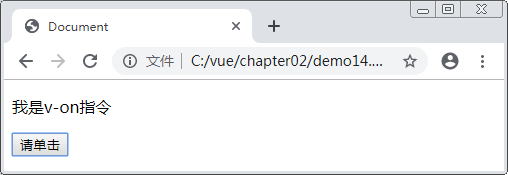 2.2 Vue数据绑定
2
内置指令
v-for指令： v-for可以实现页面列表渲染，常用来循环数组，页面结构代码如下。
v-for指令
<div id="app">
  <div v-for="(item,key) in list" data-id="key">
    索引是：{{key}}，元素内容是：{{item}}
  </div>
</div>
2.2 Vue数据绑定
2
内置指令
案例实现：创建vm实例并在data中定义数组list。
v-for指令
<script>
  var vm = new Vue({
    el: '#app',
    data: {
      list: [1, 2, 3]
    }
  })
</script>
2.2 Vue数据绑定
2
内置指令
案例实现：在浏览器中查看运行效果。
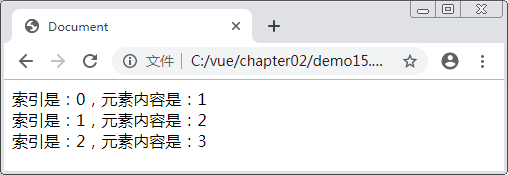 2.2 Vue数据绑定
2
内置指令
案例实现：list是对象数组，怎么遍历？
<div id="app">
  <div v-for="(item,index) in list" :data-id="index">
          索引是：{{index}}，学号是{{item.id}}，姓名是：{{item.name}}
      </div>
</div>
list:[  {id:'2023001',  name:'cici'}   ,  {id:'2023002',name:'lily'}   ]
2.2 Vue数据绑定
2
内置指令
v-if和v-show指令： v-if用来控制元素显示或隐藏，属性为布尔值，v-if会添加和删除DOW元素，v-show是修改DOW元素的display属性值。页面结构代码如下。
v-if和v-show指令
<div id="app">
  <div v-if="isShow" style="background-color:#ccc;">我是v-if</div>
  <button @click="isShow=!isShow">显示/隐藏  </button>
</div>
2.2 Vue数据绑定
2
内置指令
案例实现： 创建vm实例并在data中定义isShow属性。
<script>
  var vm = new Vue({
    el: '#app',
    data: {
      isShow: true
    }
  })
</script>
2.2 Vue数据绑定
2
内置指令
案例实现：在浏览器中运行查看页面效果。
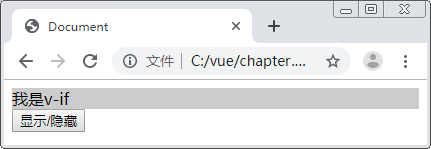 2.2 Vue数据绑定
2
内置指令
案例实现： 单击“显示/隐藏”按钮，控值“我是v-if”的显示和隐藏。
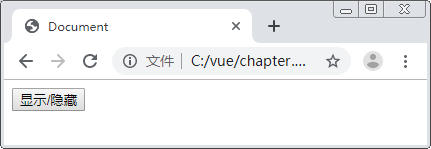 作业
3
作业：学生列表
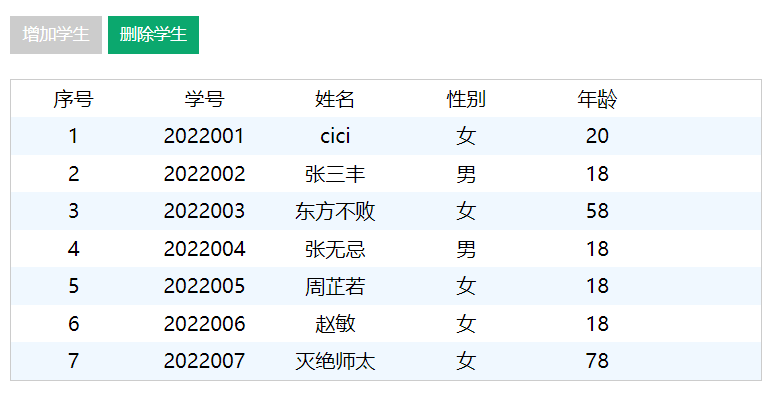 作业展示：
作业要求：1.点击增加学生按钮，列表新增一条学生信息。点击删除学生按钮，列表删除一条学生信息。
2.当学生列表没有数据时，删除按钮灰色不可点，列表显示“暂无数据”，当学生列表等于班级人数时，增加按钮变为灰色不可点。